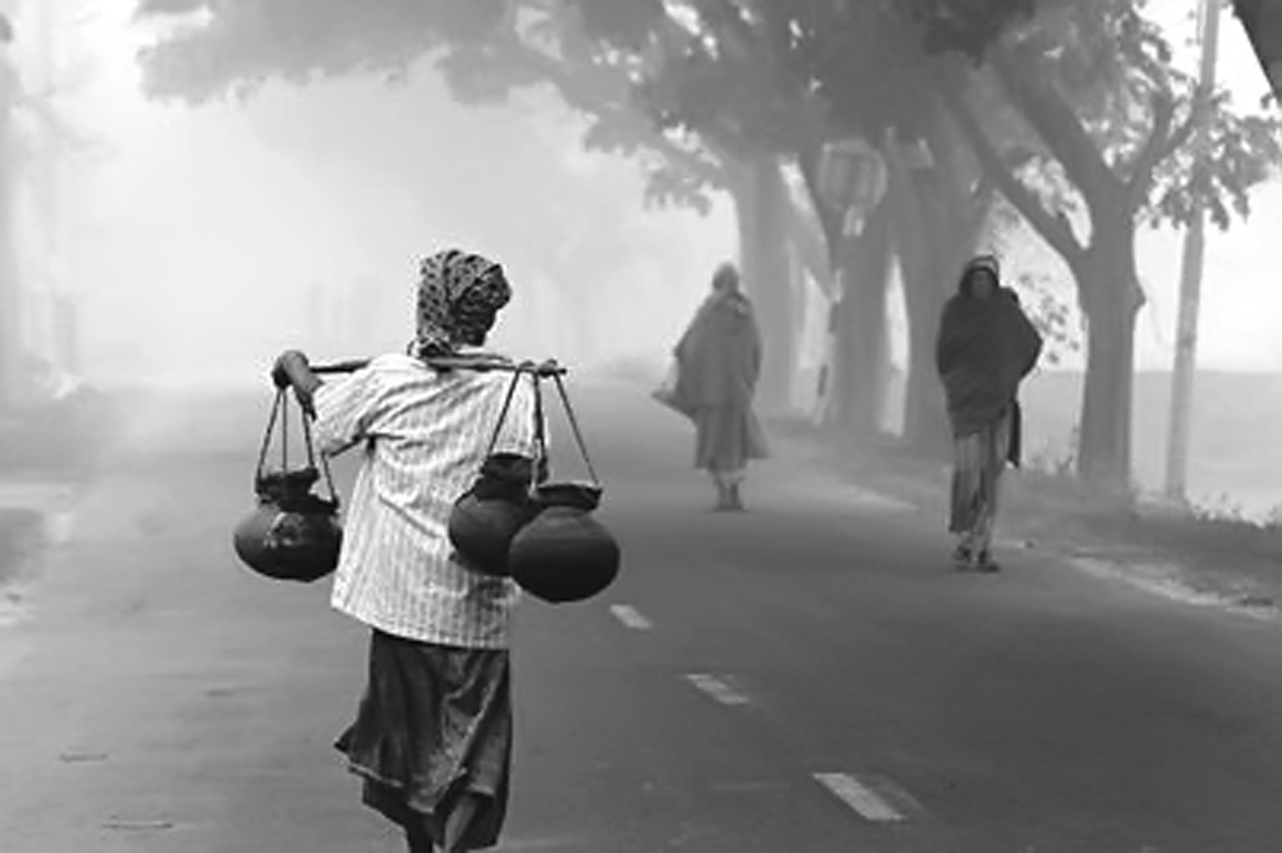 Welcome everyone
Teachers Introduction:


MASUD RANA
Assistant  teacher
brommapur Government Primary  school
Mobile: 01722729189
mmrana3434@gmail.com
Lesson  Introduction:
Subject: English
Class: five
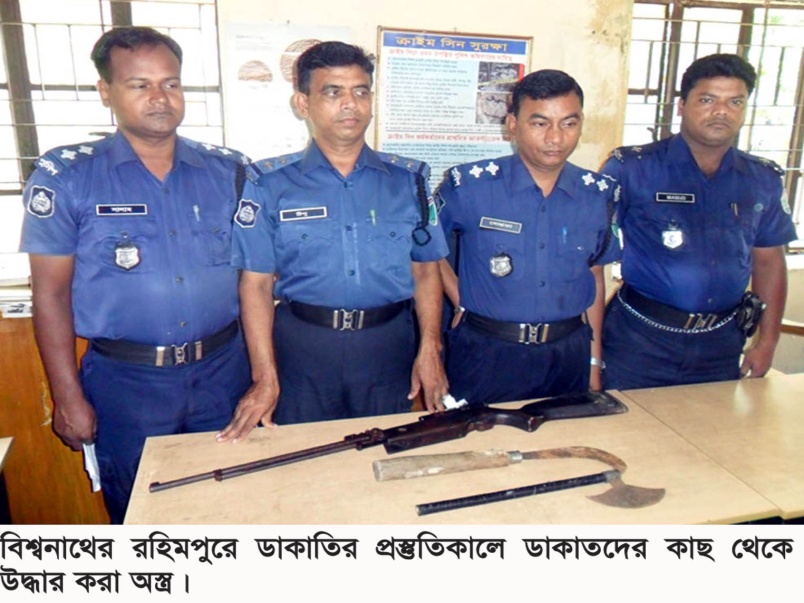 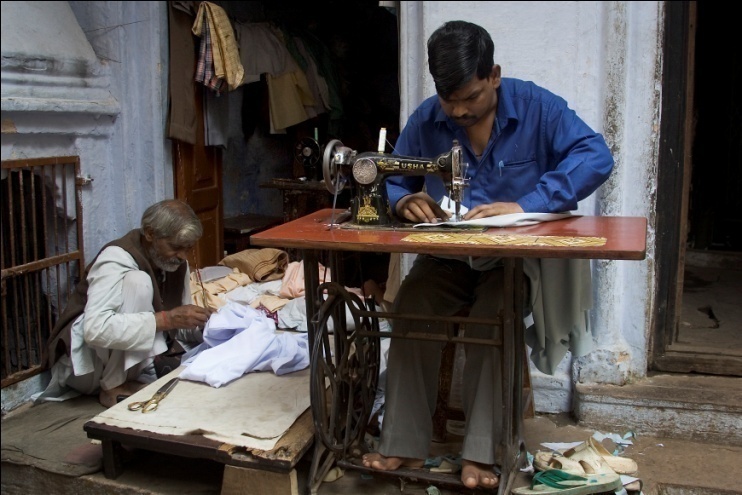 police
tailor
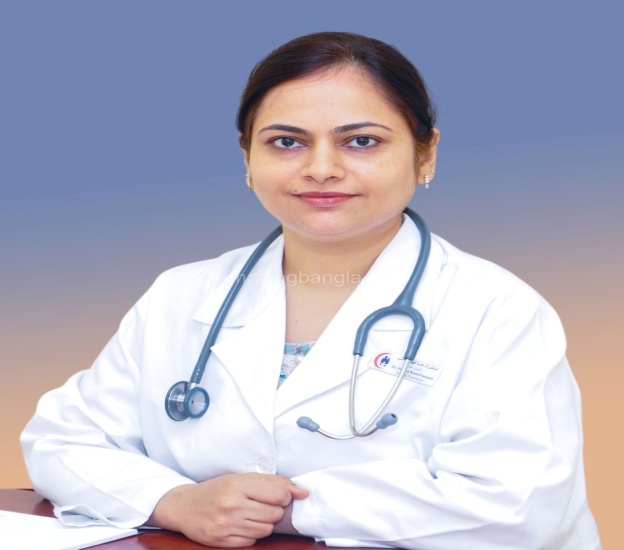 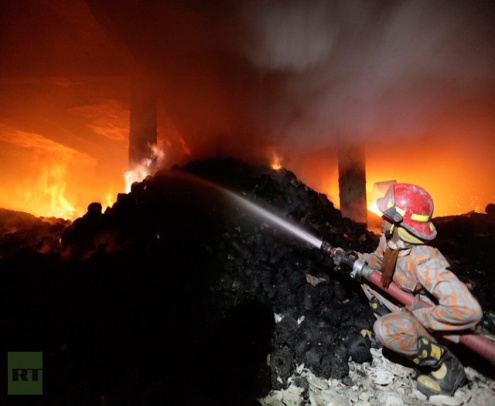 Fire fighter
doctor
A                      Firefighter
(Raju is---------------to become fire fighter)
Learning outcomes:


Student will be able to-
-listening to understand and enjoy the stories,
-read the simple stories
-write the short and simple paragraphs by arrange set  of question
-write the answer of the short question
-say what about people and talk about  object and event
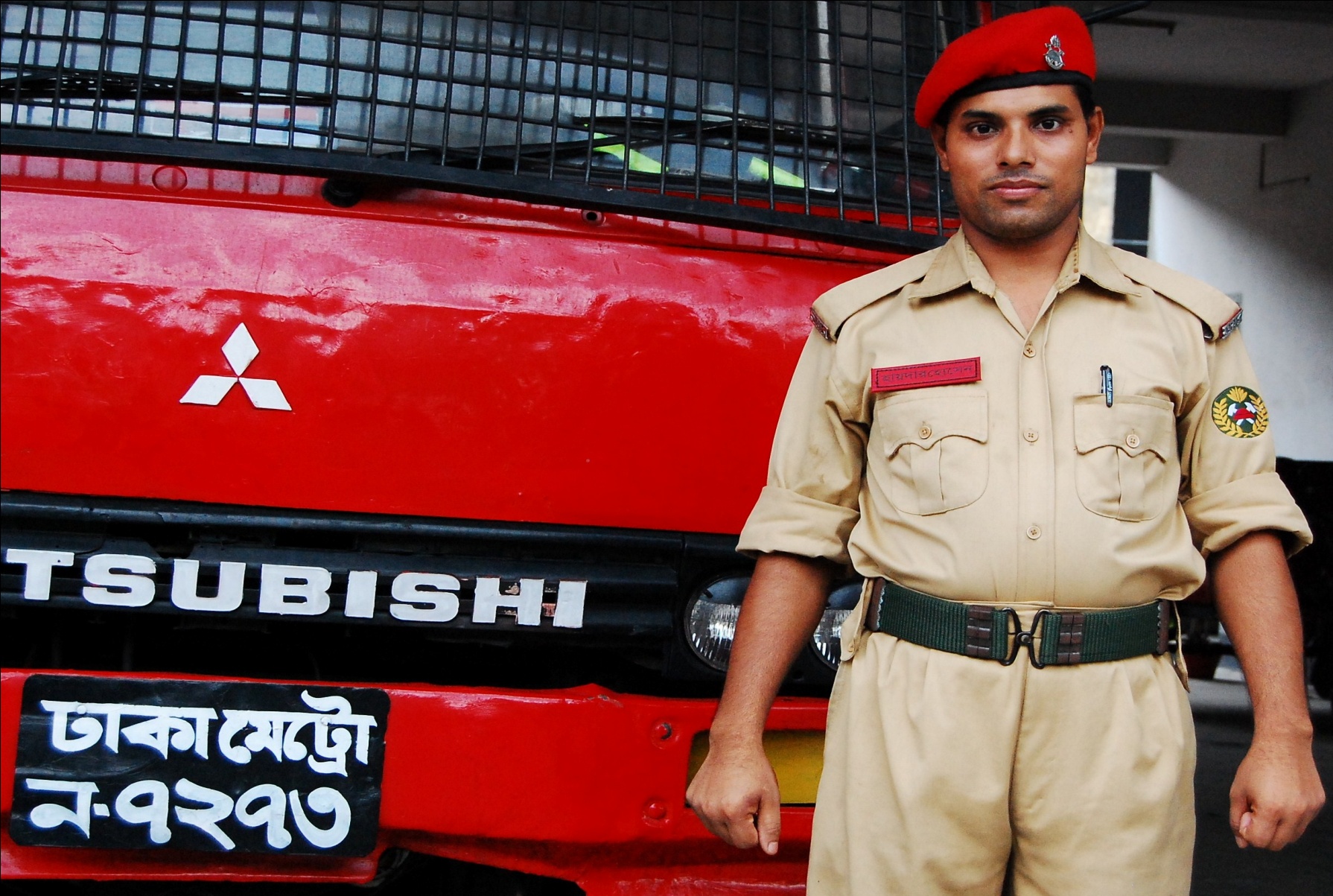 Raju is a firefighter
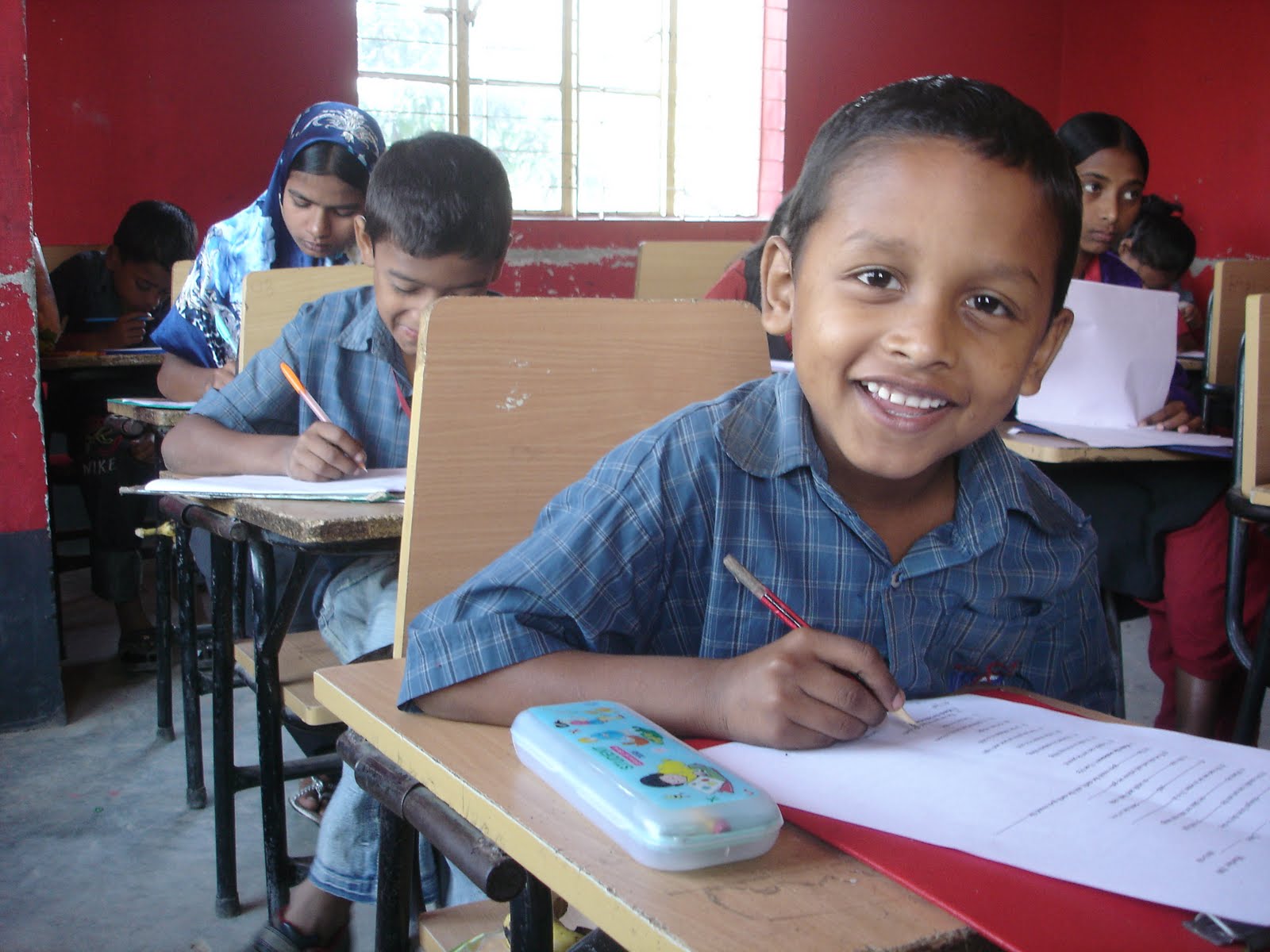 long time ago, when Raju in class five,
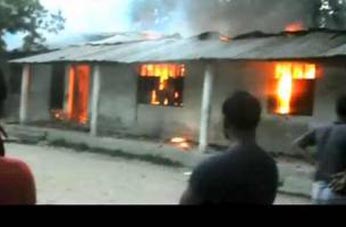 there was a fire in school building
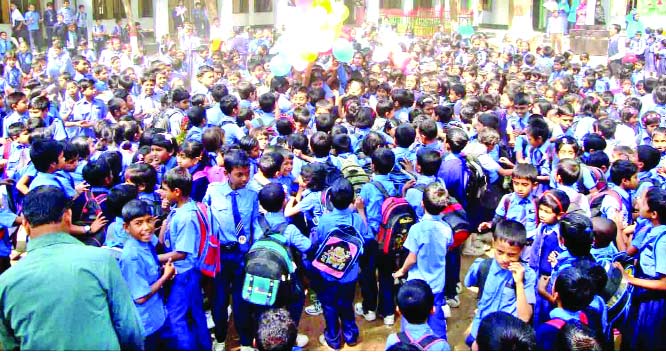 Every one got panicked
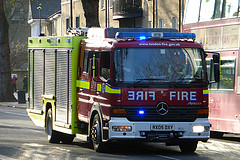 But soon a Fire brigade came
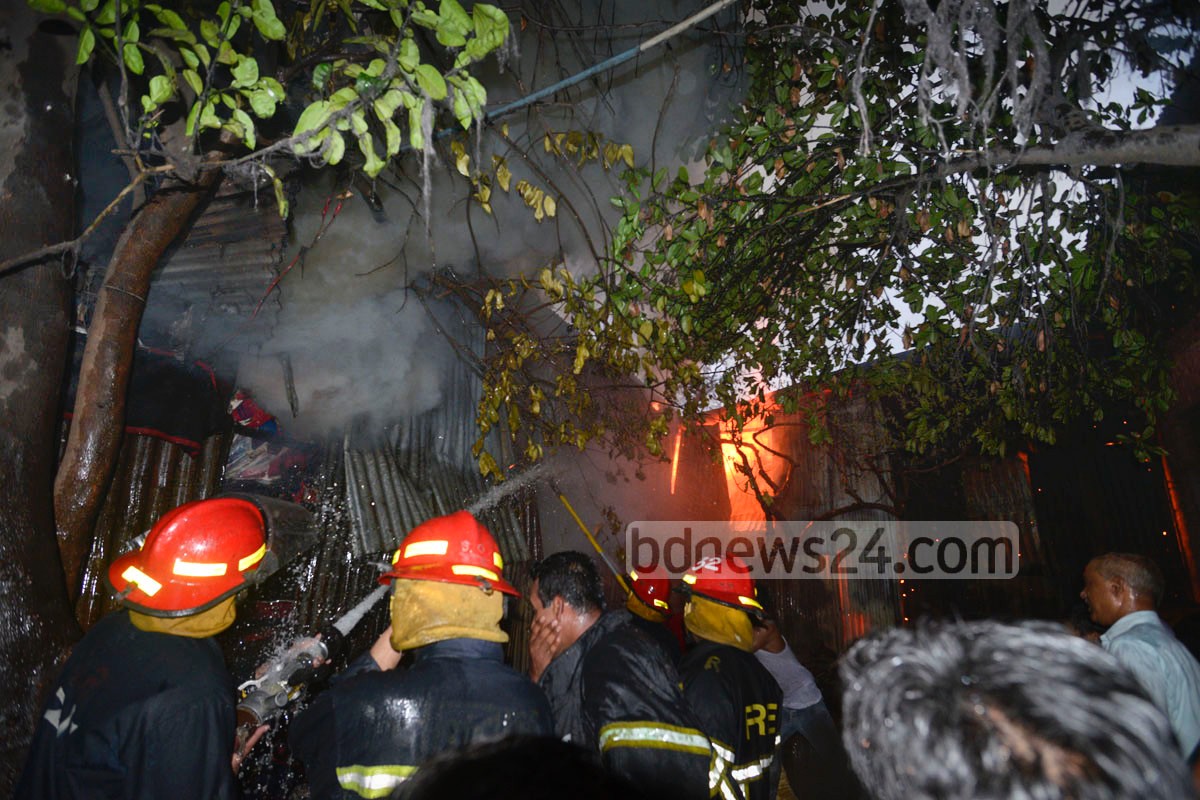 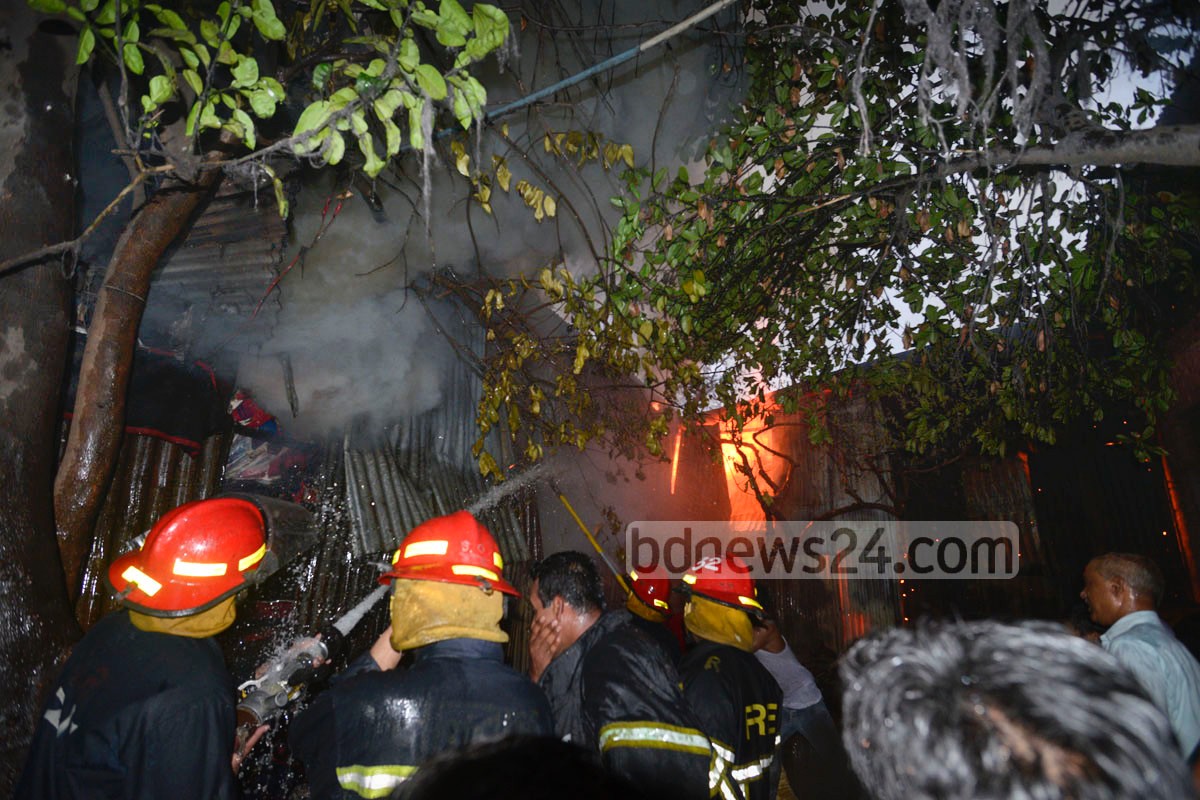 Put out fire
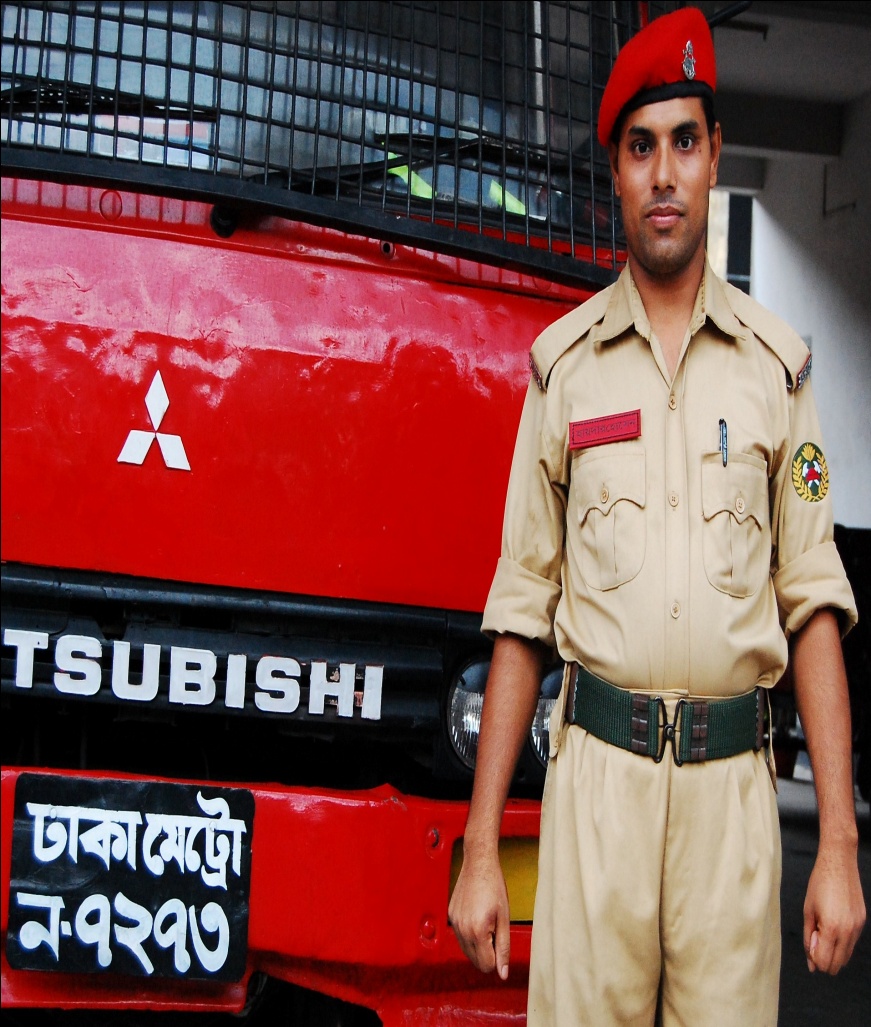 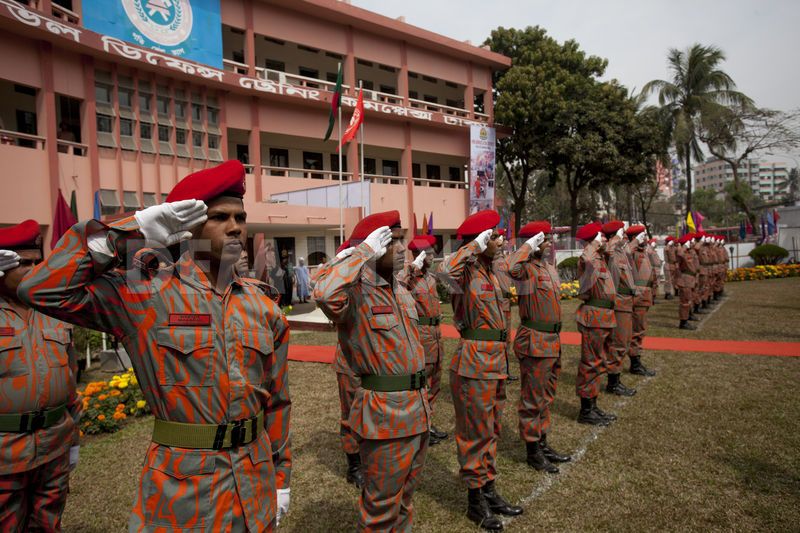 Raju
Fire department
after finishing the H.S.C Join a volunteer the fire department
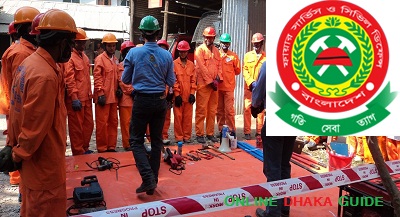 Now, Raju is a full time fire fighter
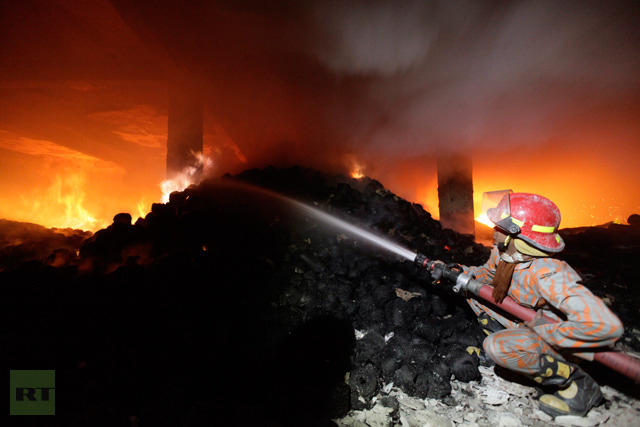 His man job is Putting out fire
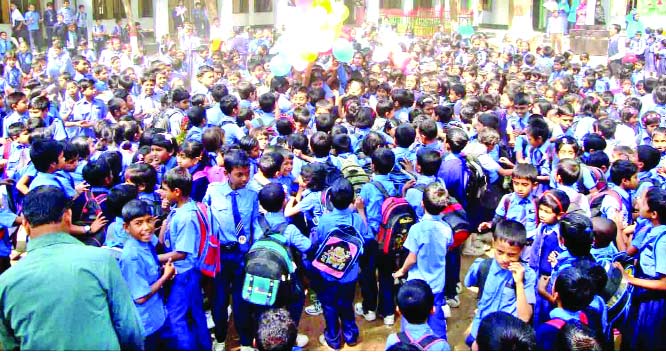 Panicked
fear
He got panicked from the accident.
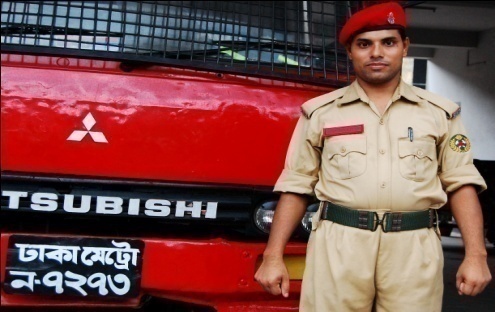 Who works willingly
Volunteer
I am volunteer in this game
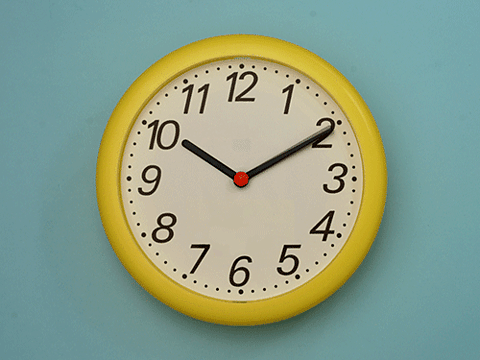 Full time
All time
He is my full time partner
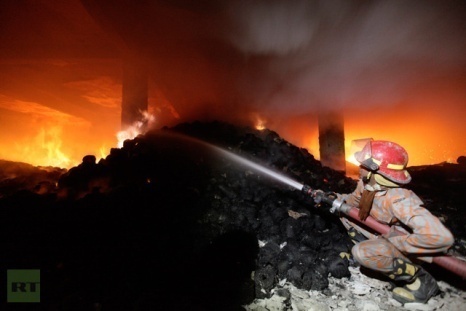 To close
Put out
I  put out the lamp
Lets read with me
Student  loud reading

 (with correct pronunciations and intonation  )
Group work
Match  the meaning of the word-
-to close or protect
- who    works willingly 
-fear/frighten/alarm
1-paniked
2-put out
3-volunteer
1-fear/frighten/alarm
2--to close or protect
3-fear/frighten/alarm
Answer the short question-
1-when was Raju join as a volunteer?
2-who put out the fire?
Individual work
Fill the blank
1-Every one got
2-a                 put out fire
panicked
firefighter
Choose the best answer
1-when was Raju joined the fire department?
(a)Before HSC(b)after HSC(d)before SSC(C)after eight 2-Now Raju is a –
(a)full-time fire fighter(b)half time fire fighter
(c)Volunteer (d)none of them
TASK
Write five other profession that you know.
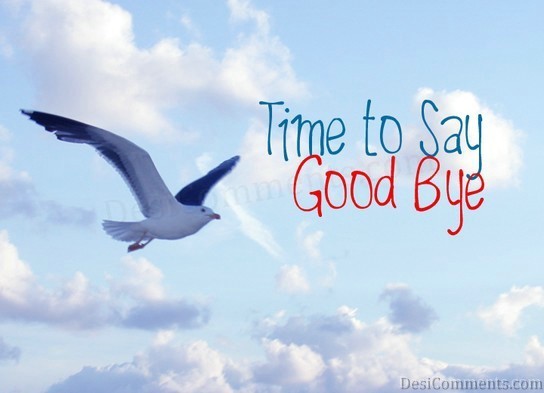